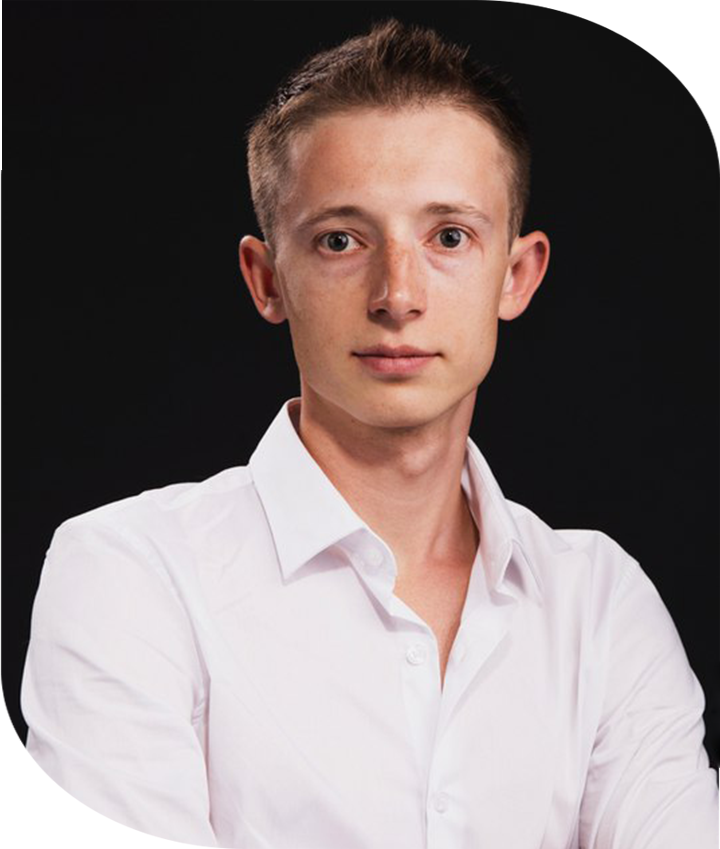 Менеджер обучающих проектов Елены Тарариной:
-   Арт-коучинг в работе специалистов помогающих профессий;
Мотивационная провокация;
Бизнес в состоянии потока;
И многих  других проектов в записи!Скоро выпускаем новый курс с использованием новых технологий 
подачи информации.
Специалист в области интернет маркетинга:
- продвижение в социальных сетях;
- реклама в социальных сетях;- создание корпоративных сайтов, продающих страниц и ЛИД-магнитов;
Бодров Дмитрий
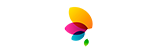 ОСНОВНЫЕ ИНСТРУМЕНТЫ ПРОДВИЖЕНИЯ
1. Социальные сети:
-     Facebook;
-     Vkontakte;-     instagram;
2. Видеохостинг  YouTube:
3. Ваши личные интернет-ресурсы:
-     Ваш личный сайт;
Корпоративный сайт;
-     Landing page (посадочные страницы);
ЛИД магниты;
Мобильные приложения;
Что вы можете делать УЖЕ СЕГОДНЯ абсолютно БЕСПЛАТНО???
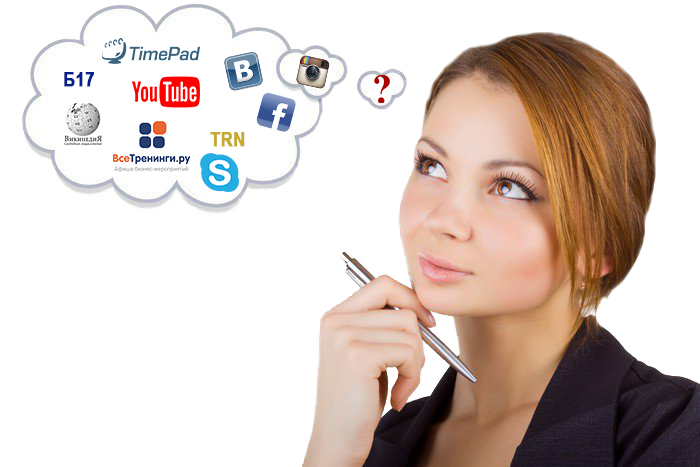 Несколько способов,
 которые дадут 
 результат уже завтра!
ВНИМАНИЕ! ОБЯЗАТЕЛЬНО К ПРИМЕНЕНИЮ!
БЕСПЛАТНЫЕ  ТРЕНИНГОВЫЕ ПЛАТФОРМЫ
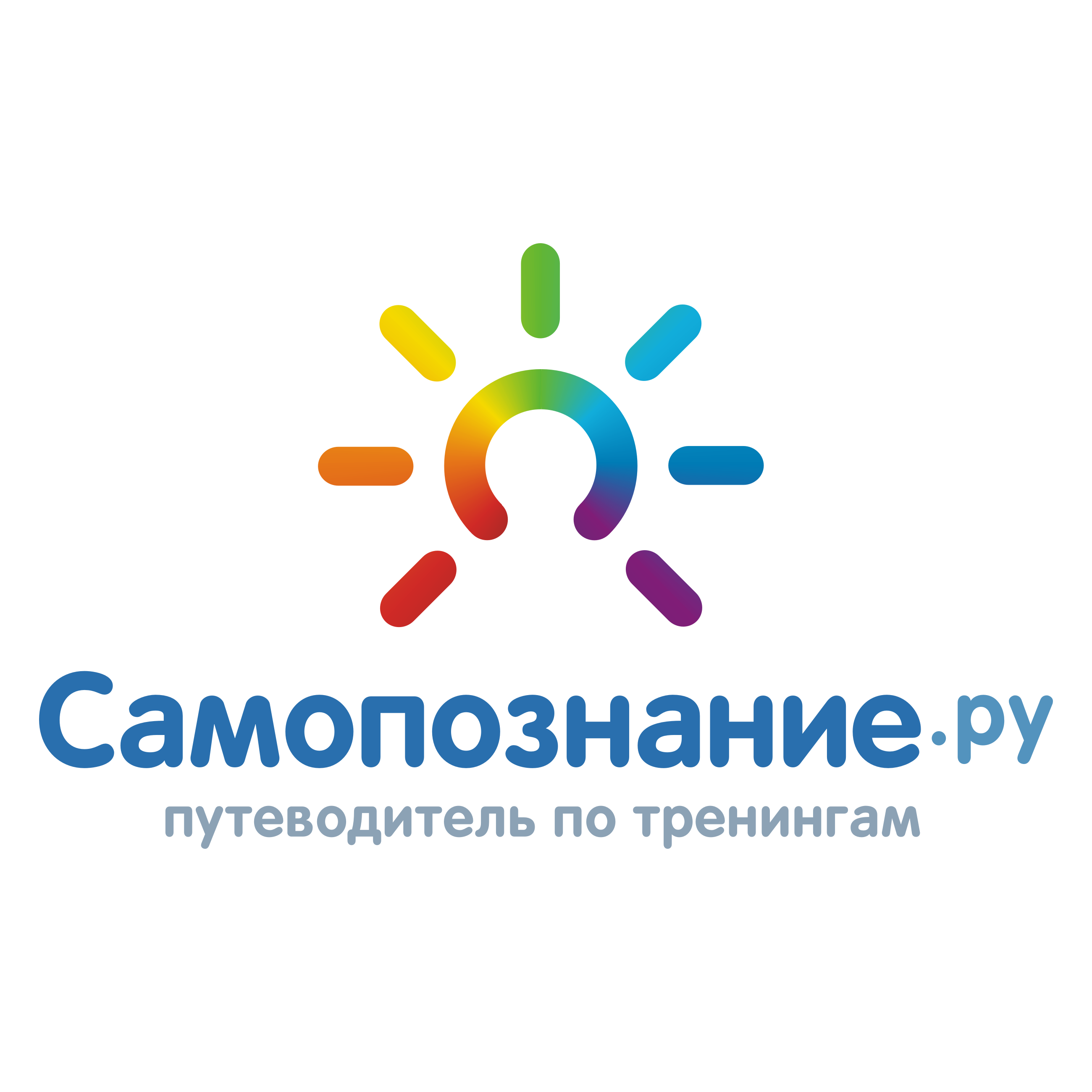 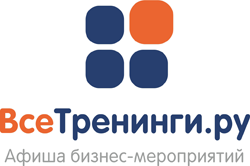 Б17
samopoznanie.ru
vsetreningi.ru
www.b17.ru
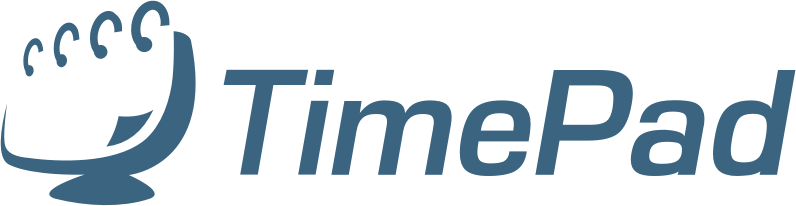 TRN
timepad.ru
www.trn.ua
БЕСПЛАТНЫЕ КОНСУЛЬТАЦИИ SKYPE
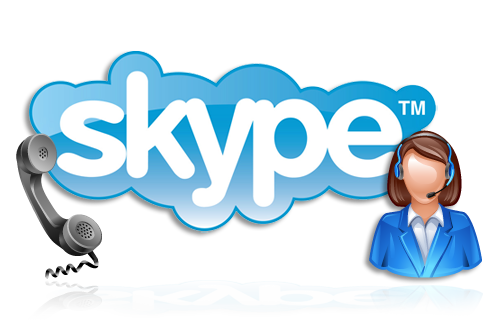 ВЕДИТЕ СОЦИАЛЬНЫЕ СЕТИ
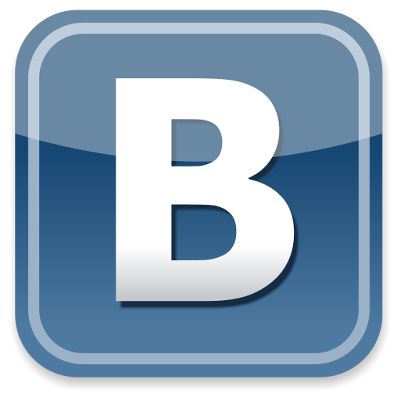 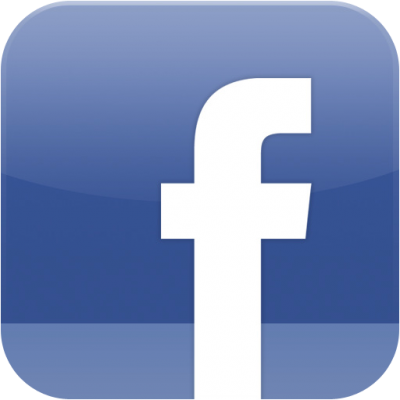 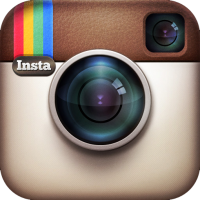 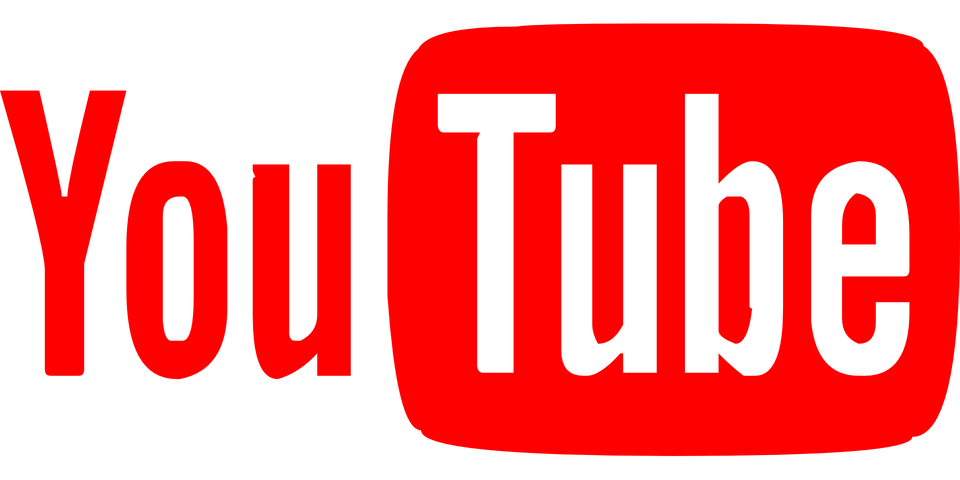 ТОЛЬКО СЕРЬЕЗНЫЙ ПОДХОД
ТОЛЬКО ГРАМОТНЫЙ КОНТЕНТ
ВНИМАНИЕ!  ВАЖНО! СОЗДАВАЙТЕ СТРАНИЦУ - БРЕНД!
ВАС    ДОЛЖНЫ       УЗНАВАТЬ     ВАШИ     ПОТЕНЦИАЛЬНЫЕ       КЛИЕНТЫ !
С ЧЕГО НАЧАТЬ, ЕСЛИ У ВАС ЕЩЕ НЕТ СТРАНИЦЫ?
СОЗДАТЬ СТРАНИЦУ  ВК;
ВАЖНО! СДЕЛАТЬ ПРОФЕССИОНАЛЬНОЕ ДЕЛОВОЕ ФОТО НА АВАТАР ;
ДОБАВИТЬ АЛЬБОМЫ С ФОТОГРАФИЯМИ ВАШИХ OFLINE  МЕРОПРИЯТИЙ (ТОЛЬКО КАЧЕСТВЕННЫЕ ФОТО)
ДОБАВИТЬ ВАШИ КОНТАКТЫ (ТЕЛЕФОН, ПОЧТА, СКАЙП, ТЕЛЕГРАМ, АДРЕС ВАШЕГО ОФИСА, ЕСЛИ ОН ЕСТЬ). 
В РАЗДЕЛ «МЕСТО РАБОТЫ» УКАЖИТЕ АДРЕС ВАШЕГО САЙТА ИЛИ АДРЕС ГРУППЫ ВК.
В СТАТУС  ПИШЕМ ОФФЕР (предложение). НАПРИМЕР: «ПРОВЕДУ ПЕРВУЮ КОУЧ-СЕССИЮ В  СКАЙП 
БЕСПЛАТНО. ПИШИТЕ В ЛС ИЛИ СКАЙП Psiholog» 
НАПОЛНЯЕМ СТЕНУ ПОЛЕЗНЫМ КОНТЕНТОМ И ОТЗЫВАМИ КЛИЕНТОВ. ВЫ ПРОВОДИТЕ КОНСУЛЬТАЦИЮ 
ЗА ОТЗЫВ. ЗА ВИДЕО-ОТЗЫВ ДАВАЙТЕ ПЛЮШКУ.
ДОБАВЛЯЙТЕ В ВАШИ ПОСТЫ  ВАШИ PDF МАТЕРИАЛЫ, ВНУТРИ  ПРЕДЛАГАЙТЕ ВАШИ УСЛУГИ 
(В КОНЦЕ КНИГИ).
-    ПРОВОДИТЕ КОНКУРСЫ. 
ДОГОВОРИТЕСЬ С ТЕМАТИЧЕСКИМИ  ГРУППАМИ О РЕПОСТЕ. 
ДОБАВЛЯЙТЕ ДРУЗЕЙ (40 ЧЕЛОВЕК В ДЕНЬ), НО НЕ ЗЛОУПОТРЕБЛЯЙТЕ. ЛУЧШЕ ЭТО ДЕЛАТЬ ЧЕРЕЗ ДЕНЬ И НЕ 
 40 А, НАПРИМЕР, 35. ИНАЧЕ БАН. 
ПРОДВИГАЙТЕСЬ РАЗРЕШЕННЫМИ МЕТОДАМИ.
СОЗДАЕМ ГРУППУ ВКОНТАКТЕ!
СОЗДАЕМ КРАСИВУЮ ОБЛОЖКУ
СТАВИМ КОНТАКТЫ (ТЕЛЕФОН, ПОЧТА), ССЫЛКИ НА ВСЕ ВАШИ ИНТЕРНЕТ-РЕСУРСЫ. 
ДОБАВЛЯЕМ АЛЬБОМЫ С ФОТОГРАФИМИ  ВАШИХ МЕРОПРИЯТИЙ ИЛИ ТАМ, ГДЕ ВЫ БЫЛИ ГОСТЕМ В КАЧЕСТВЕ  СПИКЕРА.
НАПОЛНЯЕМ ГРАМОТНЫМ УНИКАЛЬНЫМ И ПОЛЕЗНЫМ КОНТЕНТОМ.ВО ВСЕ ПОСТЫ СТАВИМ ХЭШТЕГИ ОБЯЗАТЕЛЬНО!!!!! ПИШЕМ ПРИЗЫВ «СОХРАНИТЕ СЕБЕ НА СТЕНУ!»
ПРИГЛАШЕМ В КОНЦЕ ПОСТА ПОУЧАСТВОВАТЬ В ВАШЕЙ БЕСПЛАТНОЙ КОНСУЛЬТАЦИИ.
В СТАТУС СТАВИМ ВАШ ОФФЕР.
ДЕЛАЕМ РЕПОСТ В ВАШ ПРОФИЛЬ (РАБОЧУЮ СТРАНИЦУ)
ДОБАВЛЯЕМ ВИДЕО С ВАШЕГО КАНАЛА YouTube В АЛЬБОМ

СВЯЗЫВАЕМ ВСЕ ВАШИ СОЦИАЛЬНЫЕ СЕТИ. ВСЕ ПОСТЫ ДОЛЖНЫ ДУБЛИРОВАТЬСЯ В ИНСТАГРАМ И ФЕЙСБУК

ПОД ВИДЕО НА YouTube ТАКЖЕ ДОЛЖНЫ БЫТЬ ВАШИ КОНТАКТЫ И ССЫЛКА НА ВАШИ ИНТЕРНЕТ-РЕСУРСЫ. РАЗМЕЩАЙТЕ ПОДСКАЗКИ И НА ВИДЕО
НАСТРОЙТЕ АВТОМАТИЧЕСКУЮ РАССЫЛКУ ПРИГЛАШЕНИЙ ИЗ ГРУППЫ ВО ВСТРЕЧУ
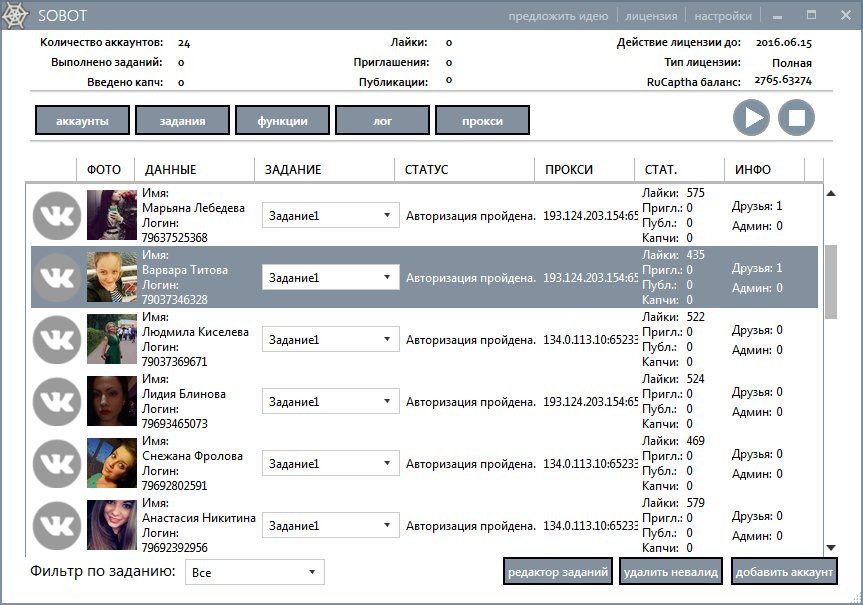 СОБОТ
VKjust
VKbutton
РЕКЛАМА У ЛИДЕРОВ МНЕНИЙ!
ПРИГЛАСИТЕ ТАКОГО ЧЕЛОВЕКА  НА ВАШЕ МЕРОПРИЯТИЕ БЕСПЛАТНО И ПОПРОСИТЕ У НЕГО 
АНОНСИРОВАТЬ ЭТО МЕРОПРИЯТИЕ У СЕБЯ В СОЦ. СЕТЯХ ИЛИ  ОСТАВИТЬ ОТЗЫВ О ВАС
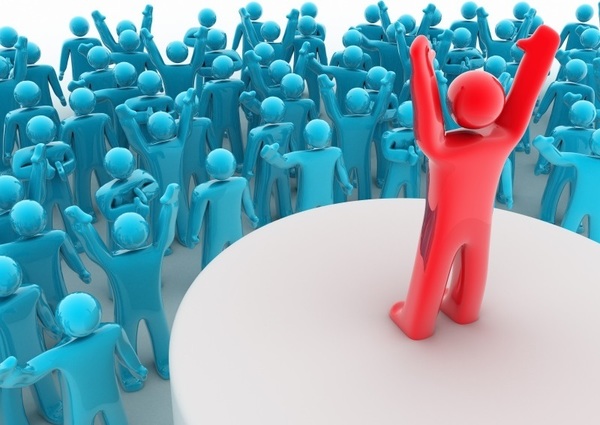 ПРЕДЛОЖИТЬ КАЧЕСТВЕННЫЙ КОНТЕНТ  ТЕМАТИЧЕСКИМ ПАБЛИКАМ
ТАК И ПИШИТЕ:
 «У МЕНЯ ЕСТЬ КРУТОЙ МАТЕРИАЛ ДЛЯ
 ВАШЕГО СООБЩЕСТВА. 
ПОДЕЛЮСЬ ЗА РЕКЛАМУ»
ВАШЕ ВЫСТУПЛЕНИЕ БОНУСОМ К ЧУЖИМ ТРЕНИНГАМ
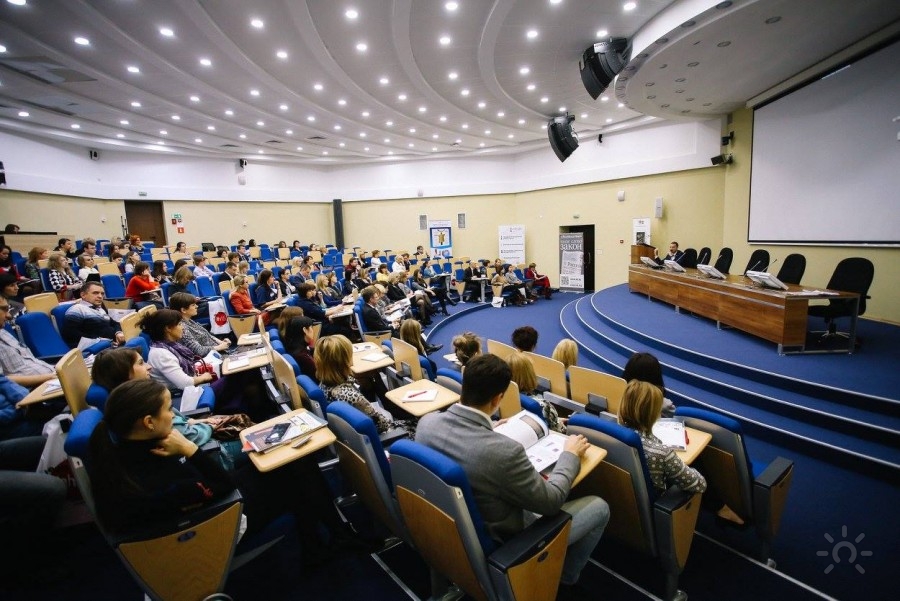 НАПИШИТЕ О СЕБЕ В ВИКИПЕДИИ
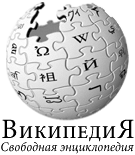 БЕСПЛАТНЫЕ ЭФИРЫ В FaceBookVkontakte, Instagram
ПРИВЛЕКАЙТЕ ВНИМАНИЕ К ВАШЕЙ СТРАНИЦЕ
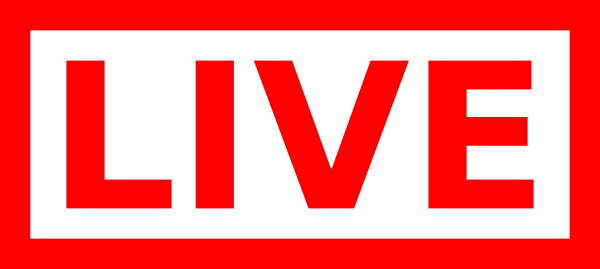 ЗАПИСЫВАЙТЕ ОТЗЫВЫ ТЕМ ТРЕНЕРАМ, У КОТОРЫХ ПРОХОДИТЕ ОБУЧЕНИЕ
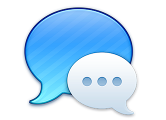 ВАШ ОТЗЫВ ЭТО ВАШ ВКЛАД В СЕБЯ, 
ЕГО УВИДЯТ ТЫСЯЧИ УЧЕНИКОВ ВАШЕГО ТРЕНЕРА.
ЧЕМ КАЧЕСТВЕННЕЕ ОН ОТСНЯТ,  ТЕМ ЛУЧШЕ.
Используйте сервисы вопрос-ответmail.ru и другие подобные сервисы.
НАЙДИТЕ ВАШУ ТЕМУ И НАПИШИТЕ, ЧТО ВЫ ЧИСТО СЛУЧАЙНО 
ЗНАЕТЕ НА НЕГО ОТВЕТ, 
ПРЕДЛОЖИТЕ КОНСУЛЬТАЦИЮ.
ПЛАТИ ПОСЛЕ РЕЗУЛЬТАТА!!!!
БЕРЕТЕ ПРЕДОПЛАТУ 10 % ОТ СТОИМОСТИ И, ЕСЛИ  КЛИЕНТ ПОЛУЧАЕТ РЕЗУЛЬТАТ, ТО ДОПЛАЧИВАЕТ ПОЛНУЮ СУММУ В КОНЦЕ. 
ЕСЛИ НЕТ, ВОЗВРАЩАЕТЕ ДЕНЬГИ!
ВИЗИТКИ НИКТО НЕ ОТМЕНЯЛ
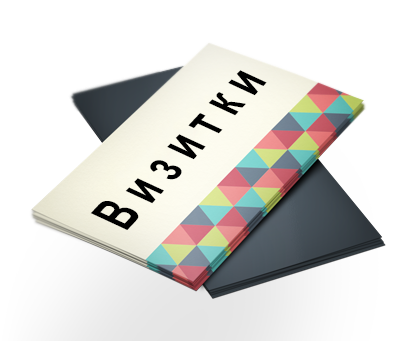 ПЛАТНЫЕ МЕТОДЫ РЕКЛАМЫ!
Таргетинговая реклама FaceBook и Instagram
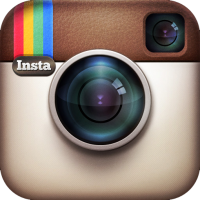 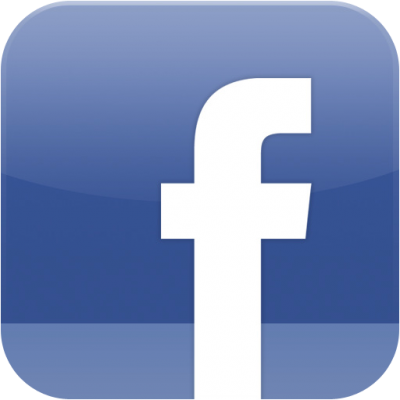 РЕКЛАМА ПРОДАЮЩИХ ПОСТОВ С РАЗМЕЩЕНИЕМ НА ВСЕХ САЙТАХ-ПАРТНЕРАХ, В ТОМ ЧИСЛЕ И 
Instagram ;

РЕКЛАМА ВАШЕГО СООБЩЕСТВА
Реклама Vkontakte
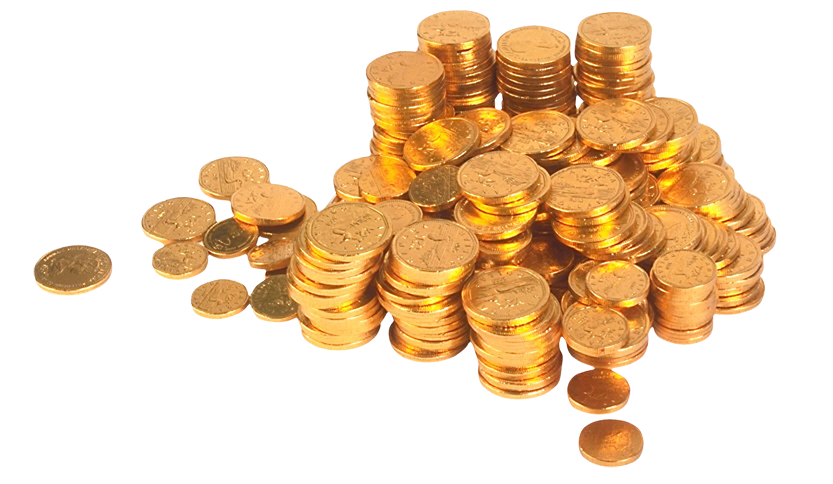 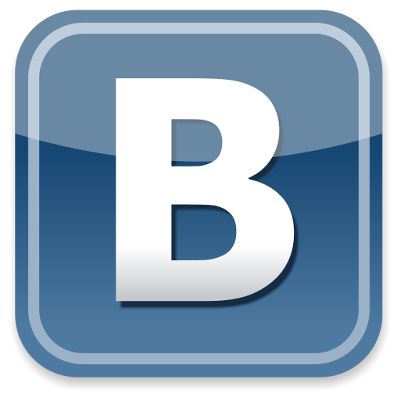 РЕКЛАМА ПРОДАЮЩИХ ПОСТОВ ;

РЕКЛАМА ВАШЕГО СООБЩЕСТВА;

ТИЗЕРНАЯ РЕКЛАМА
КУДА  ЛЬЕМ  ТРАФИК ?
Lending page (посадочная страница, ИНАЧЕ ГОВОРЯ -          ОДНОСТРАНИЧНИК) Далее данные о клиенте отправляются на вашу почту либо в базу CRM-сервиса, где в дальнейшем вы получаете список потенциальных клиентов и налаживаете с ними контакт с помощью полезной рассылки.
2.  В ваш рекламный кабинет на FB в виде списка.
3. Google форма. В виде списка.
ЧТО ДЕЛАТЬ С ПОЛУЧЕНЫМИ ЛИДАМИ?
КАК ИХ УПОРЯДОЧИТЬ?
КАК НАЛАДИТЬ СВЯЗЬ И ПОМНИТЬ О КАЖДОМ?
ЗА НАС УЖЕ ДАВНО ВСЕ ПРИДУМАЛИ!
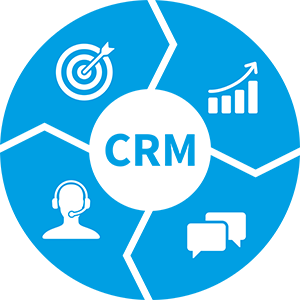 Customer Relationship Management
Система управления взаимоотношениями с клиентами
КАКИЕ ПРЕДЛАГАЕТ РЫНОК?
ЛИДЕРЫ РЫНКА
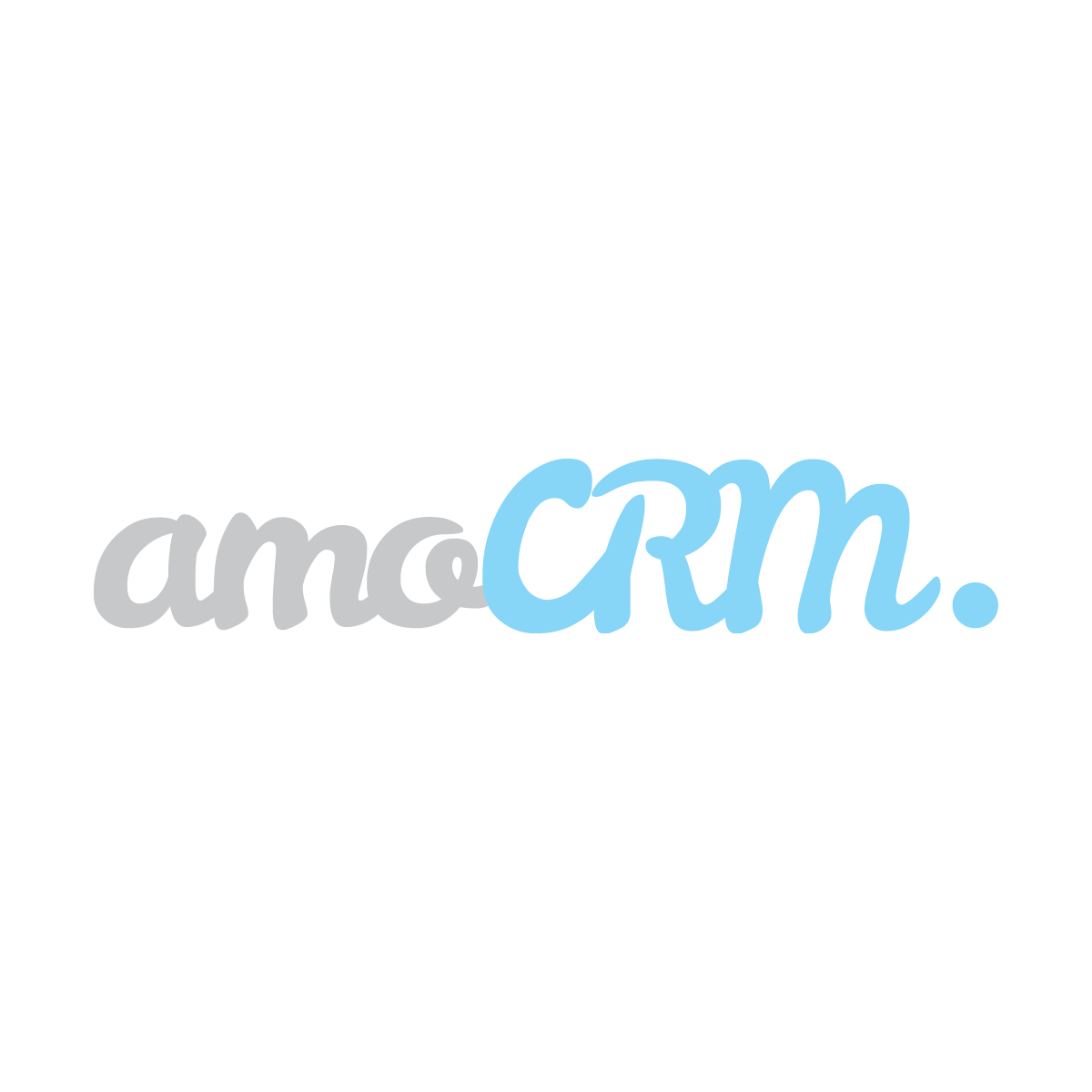 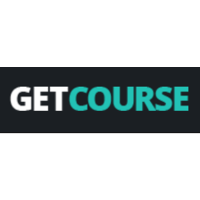 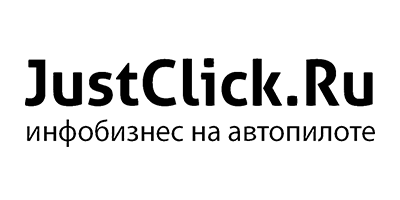 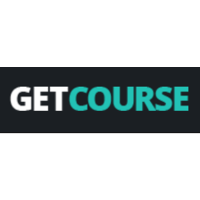 Платформа для продажи и проведения обучения
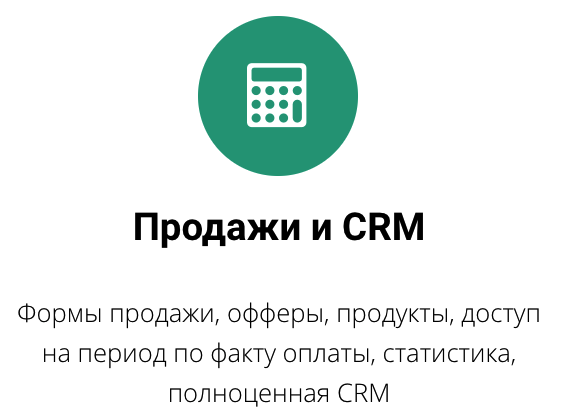 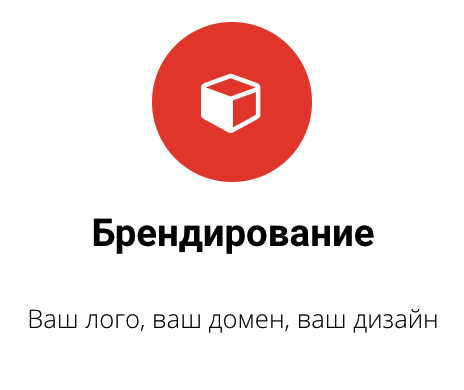 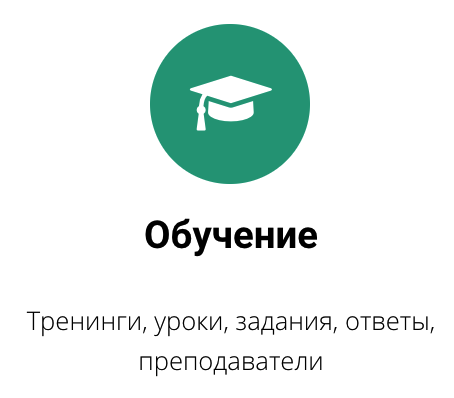 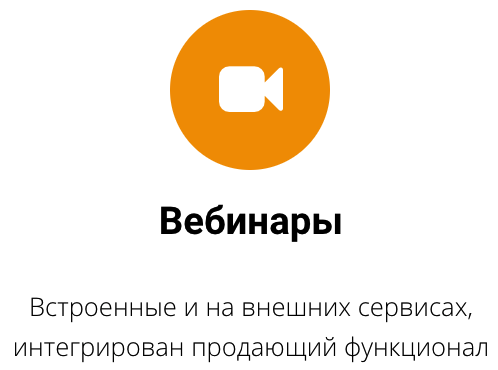 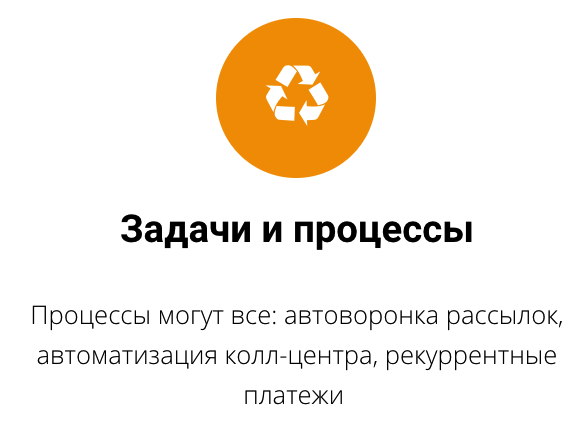 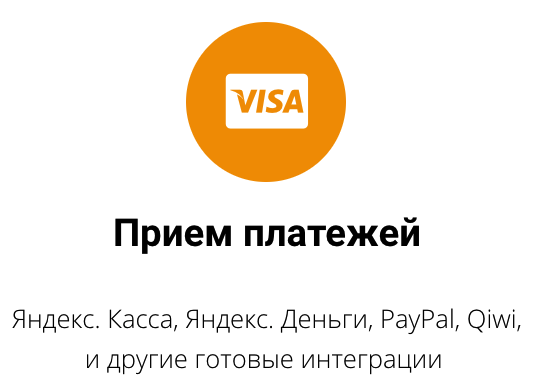 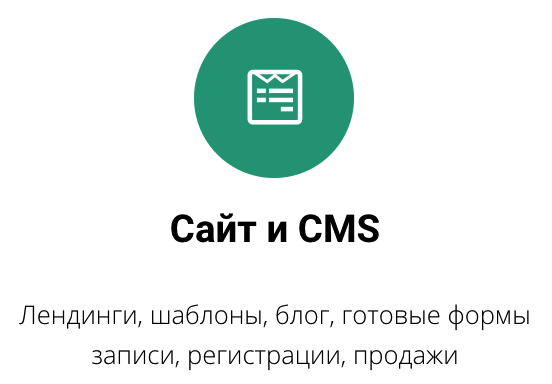 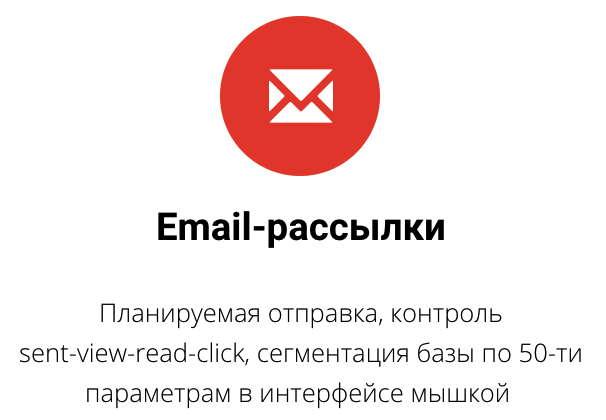 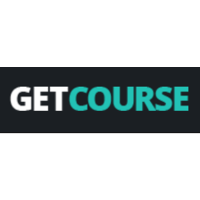 АБОНПЛАТА
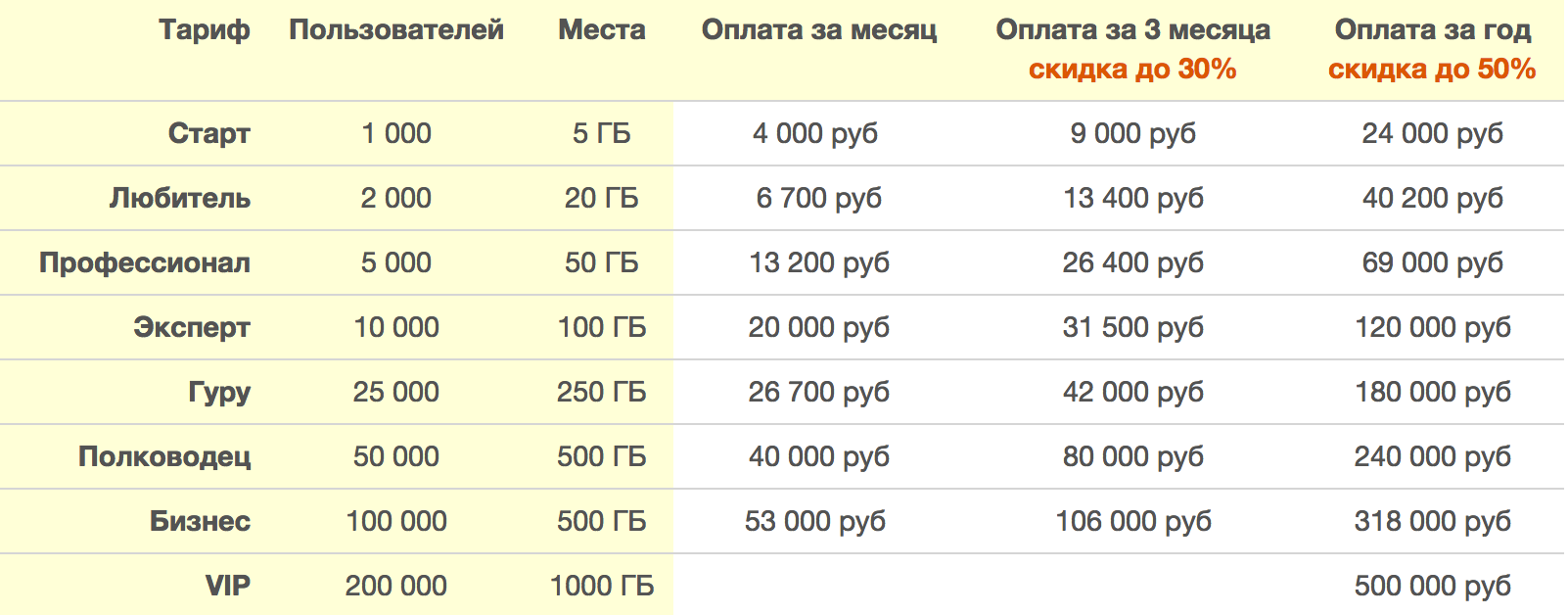 Чем может помочь наша компания?
Ваша личная страница с информацией о вас магазином ваших книг, вебинаров  и т. д.
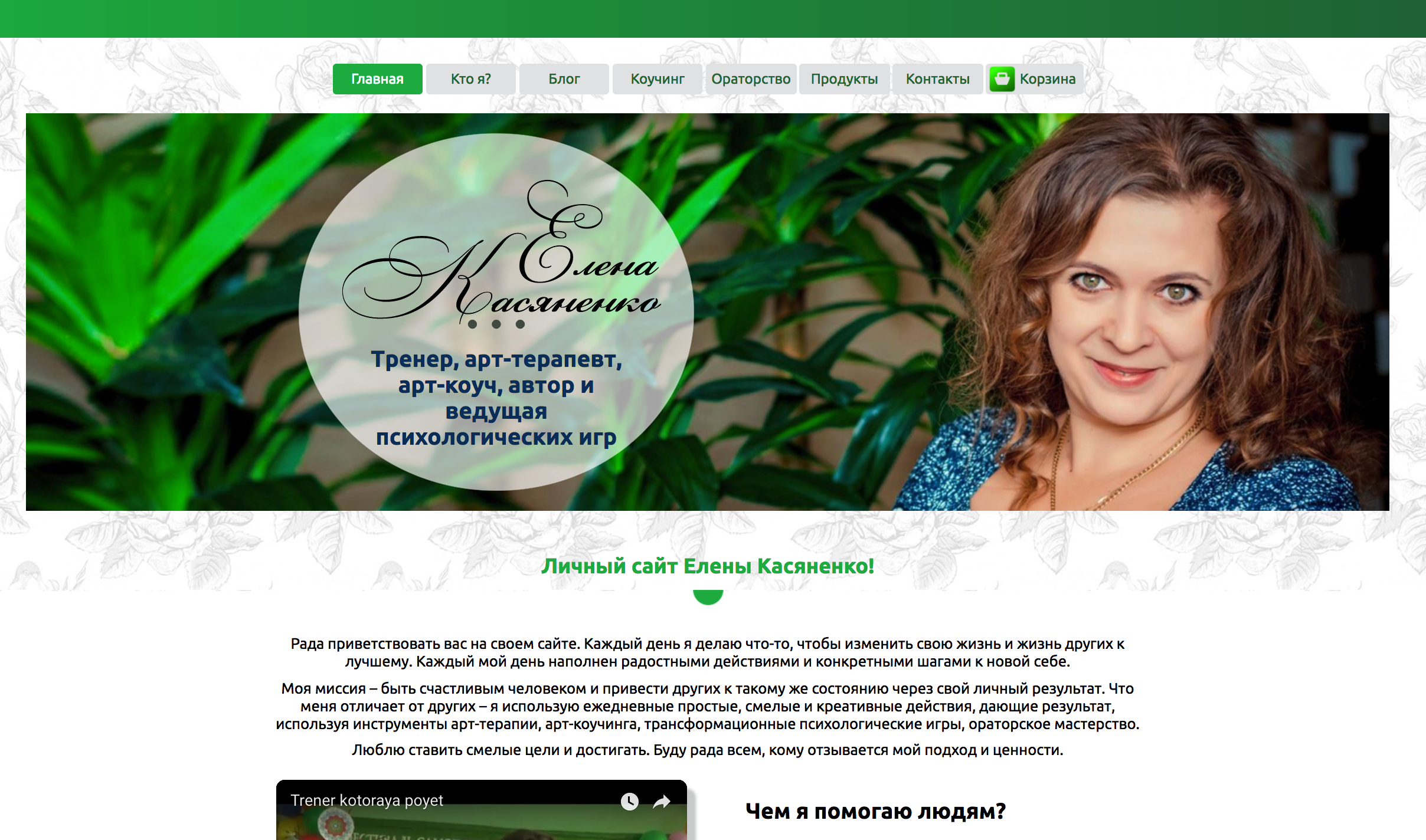 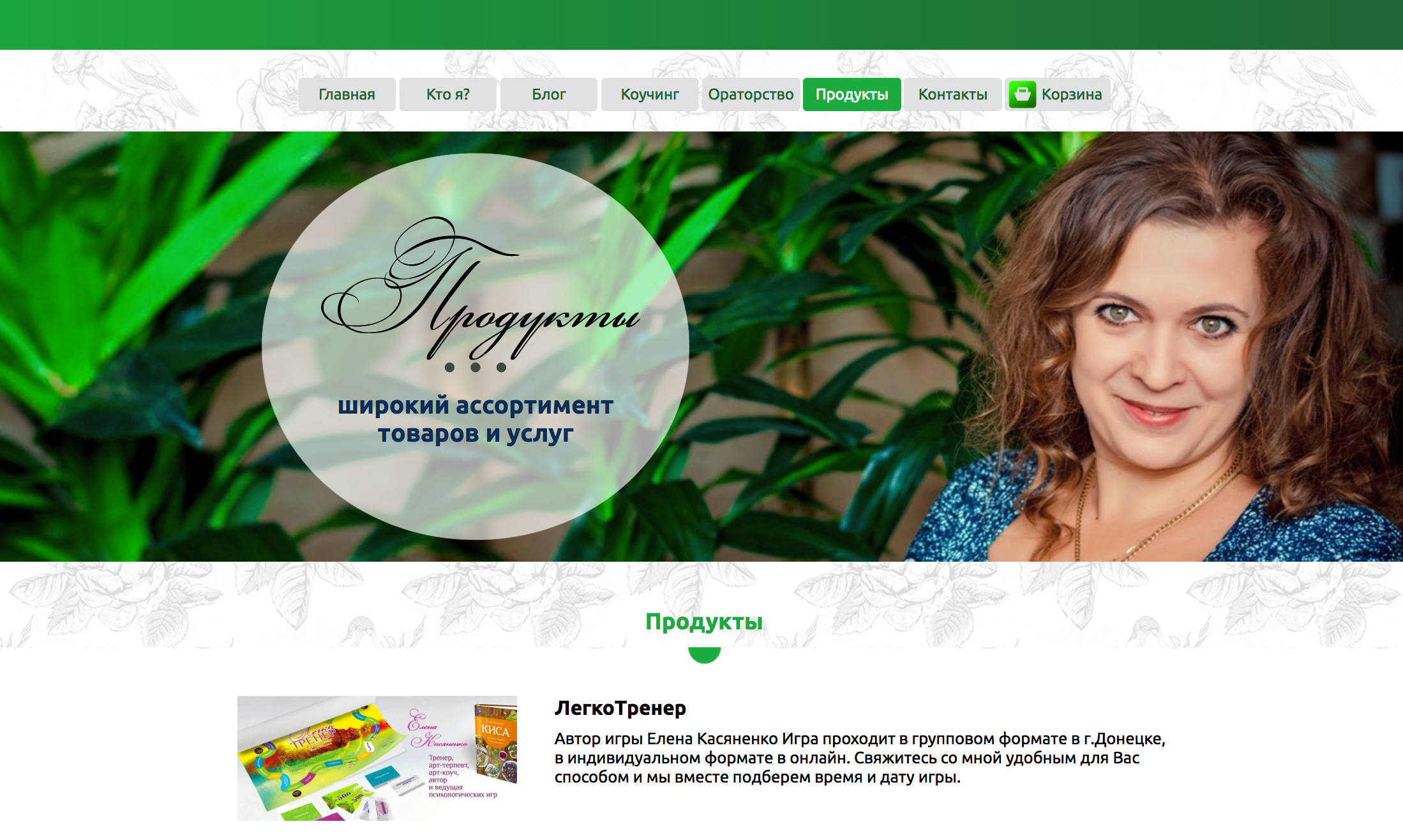 Лендинг(сайт продажи вашего мероприятия)
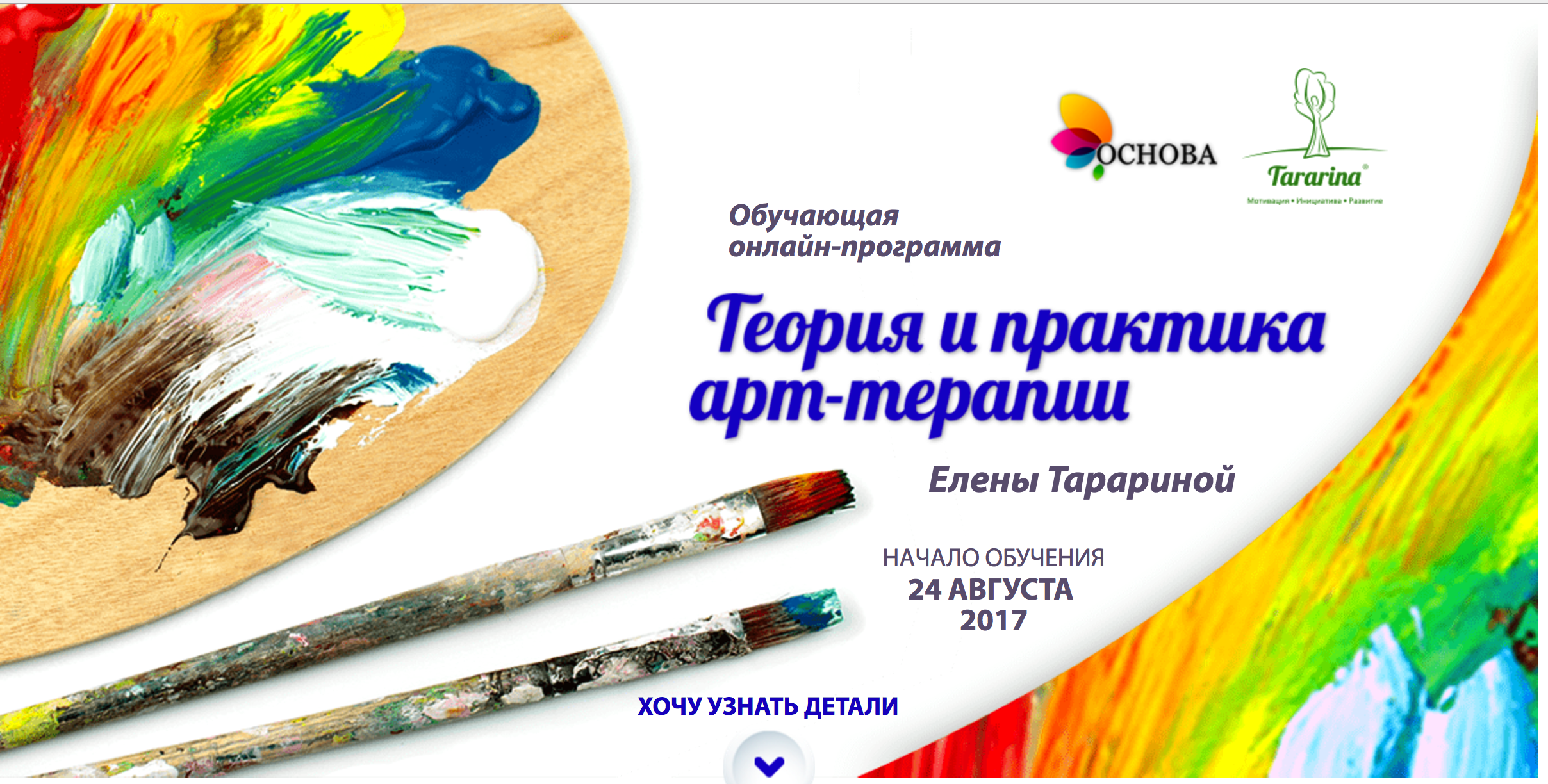 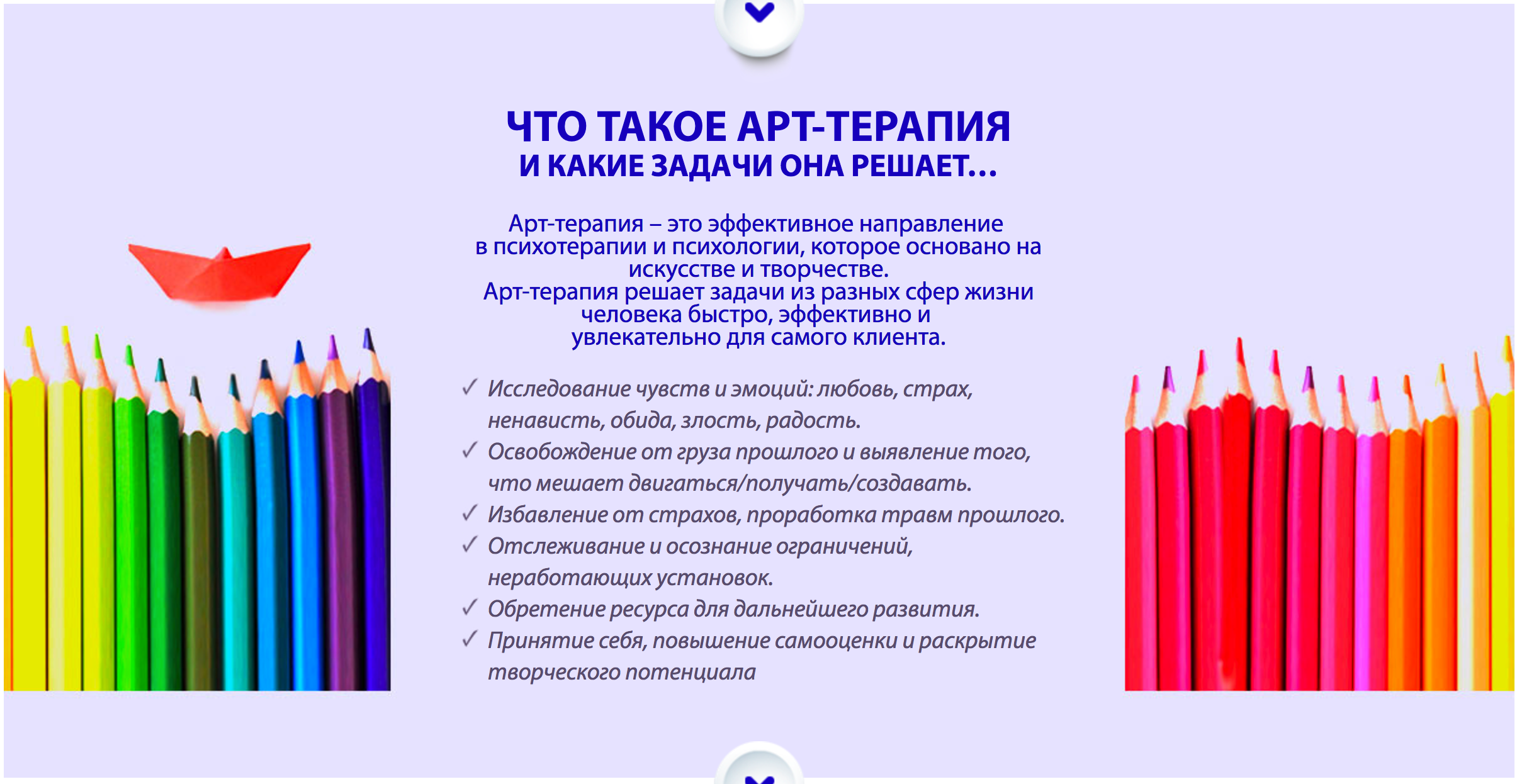 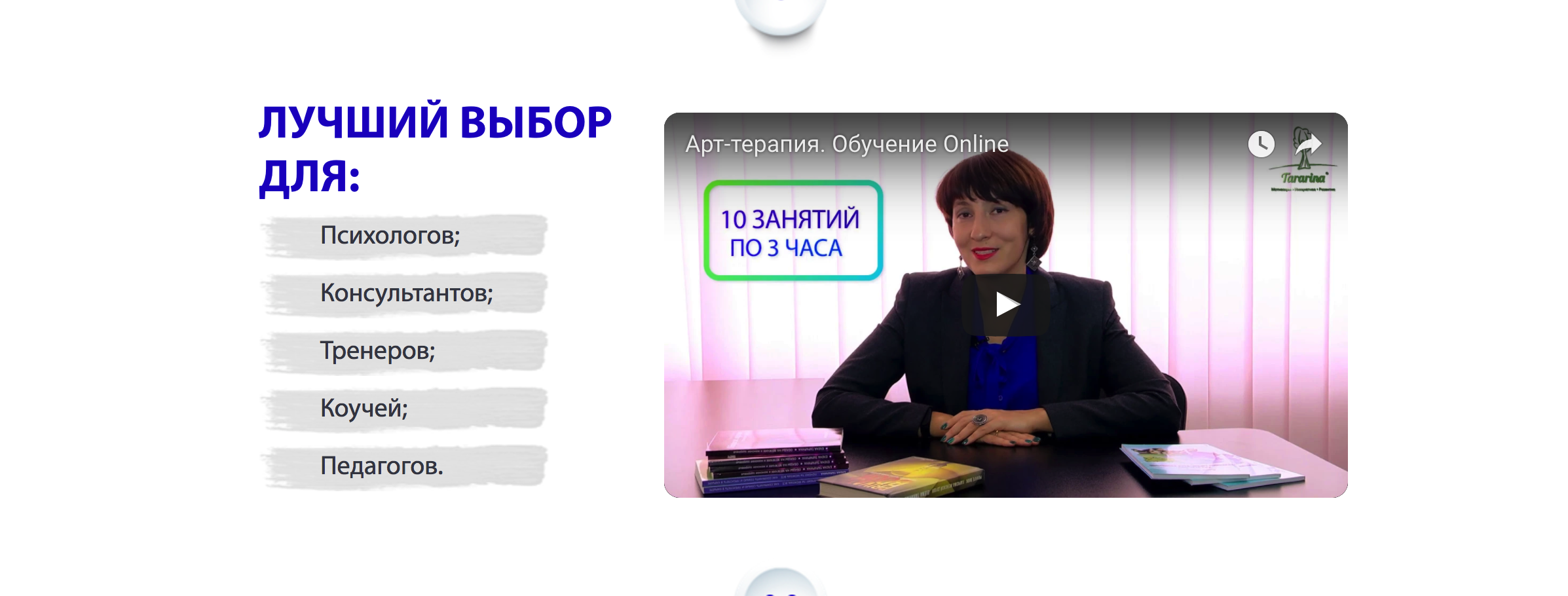 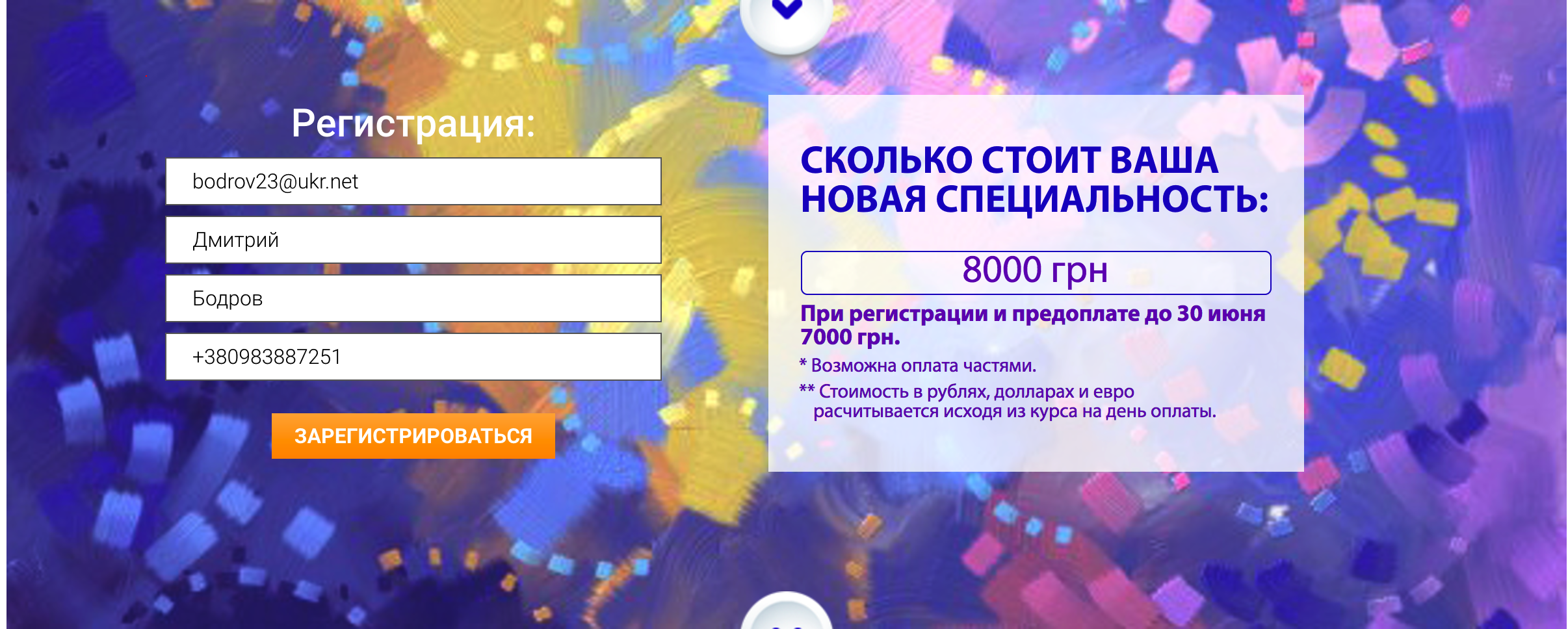 ЛИД-магнит
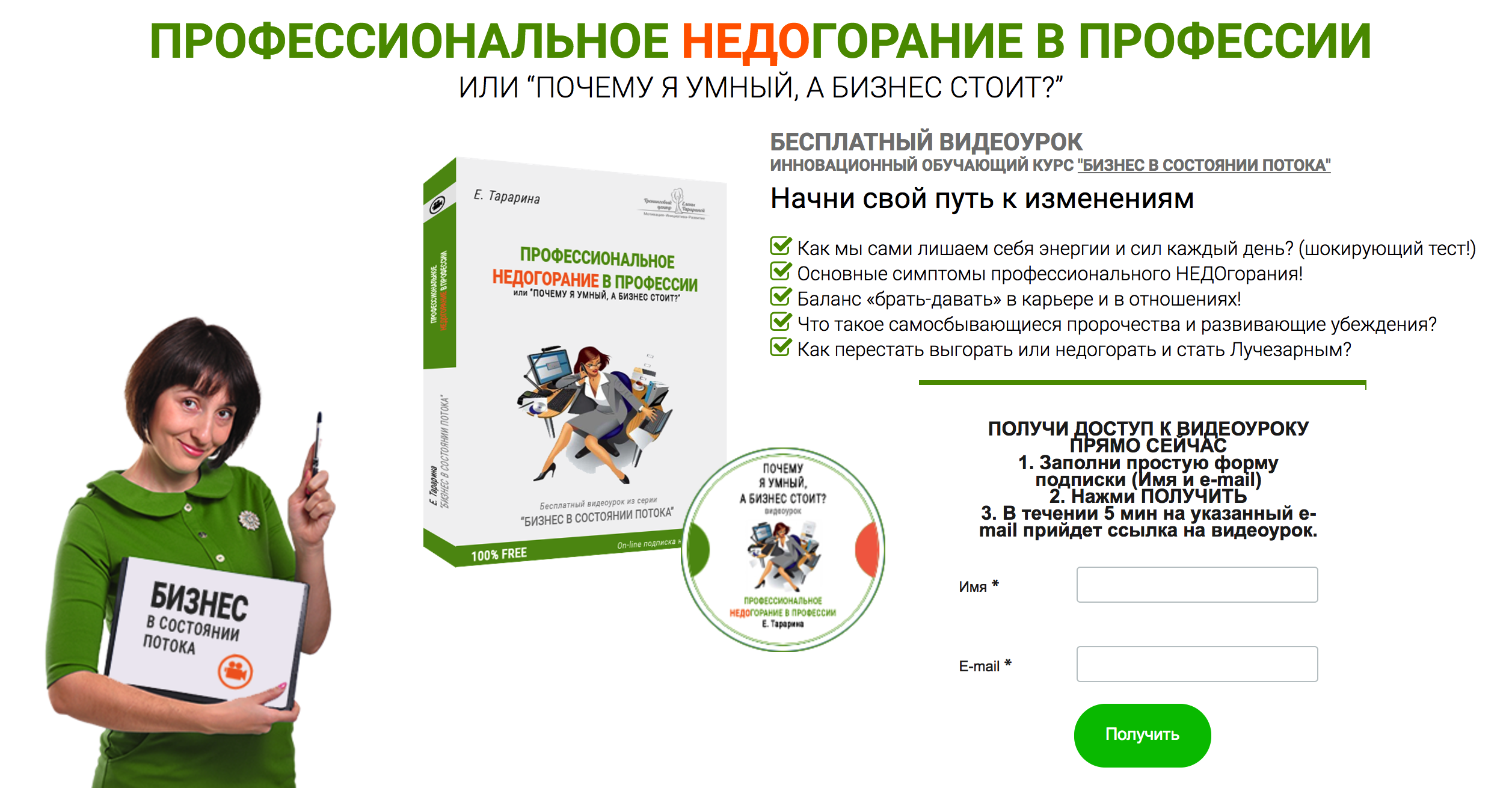 Чем вам может помочь наша компания?
Чем вам может помочь наша компания?
Чем вам может помочь наша компания?
СТОИМОСТИ ДРУГИХ УСЛУГ РАССЧИТЫВАЮТСЯ ИНДИВИДУАЛЬНО
ПАКЕТОМ ДЕШЕВЛЕ
Контакты менеджера:
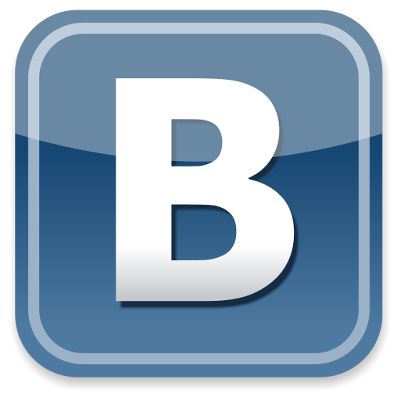 - vk.com/id382045657
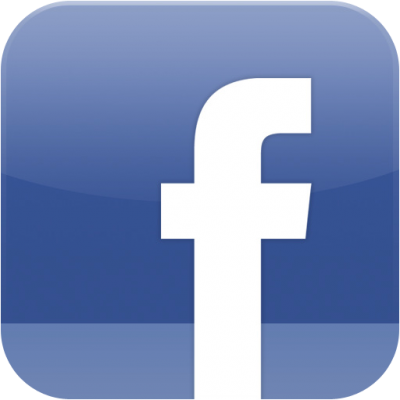 - www.facebook.com/profile.php?id=100013606502603
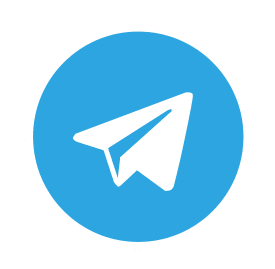 - t.me/dmitry_bodrov
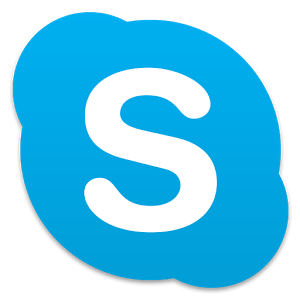 - dimashvillli
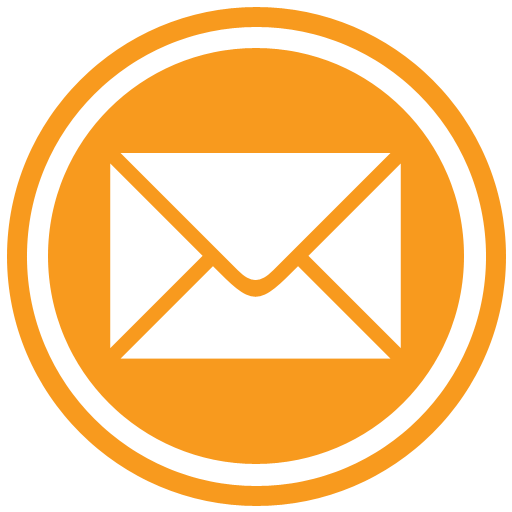 - info@vtkosnova.ru
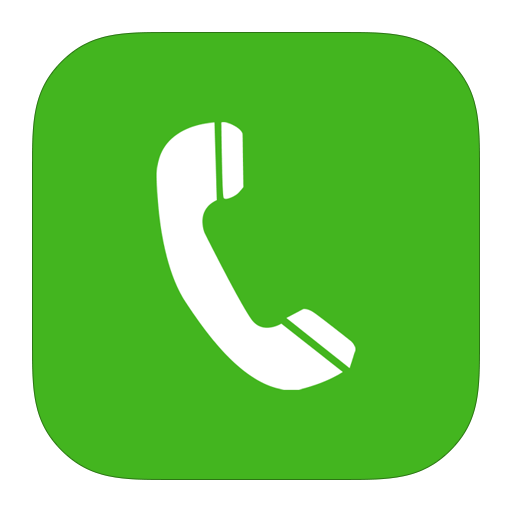 +38 098-388-72-51 (Viber,WahtsApp) +38 050-926-70-01